Visualizing Chess
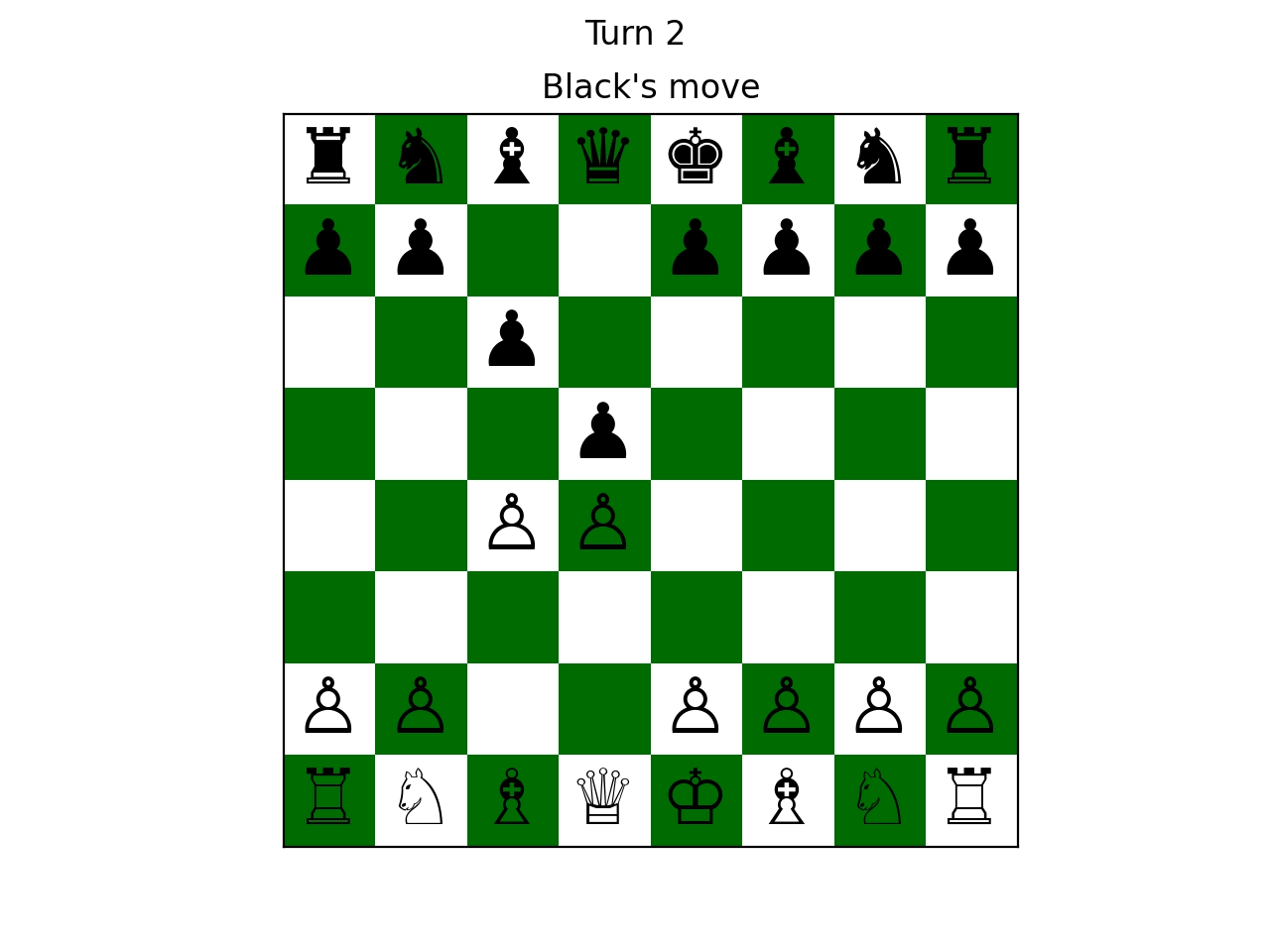 Edward Gilmore
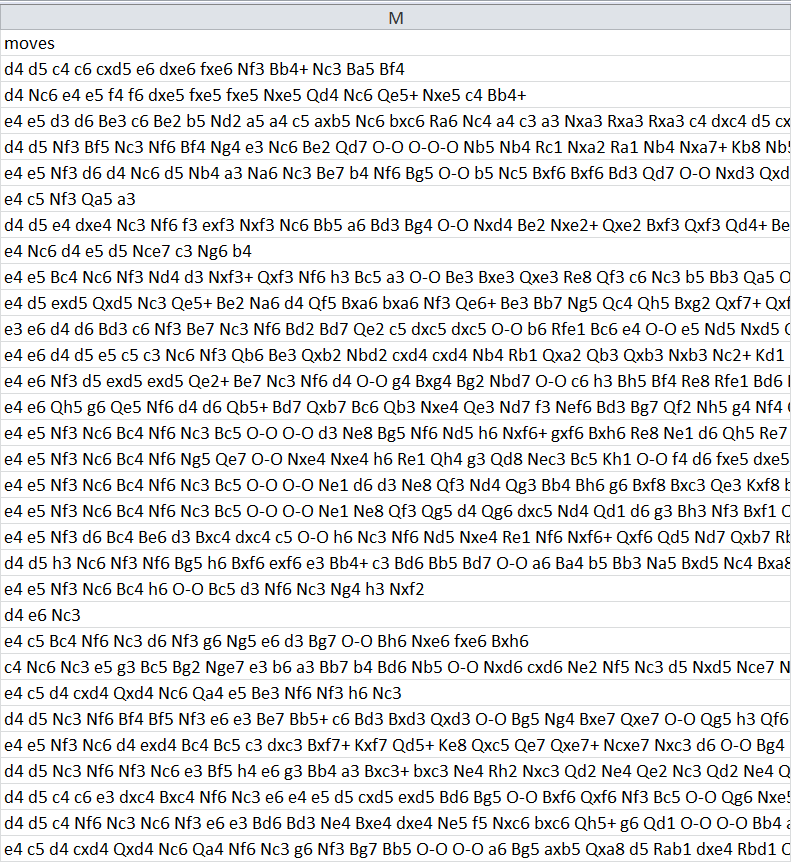 Challenges with data
I don’t know a lot about chess…
CSV files use Chess Notation 
(eg:  Nxe6;  O-O-O;  Rbd1+; Rxa3, Rxa3)
Working backwards from a destination
Visualized using pyplot and arrays
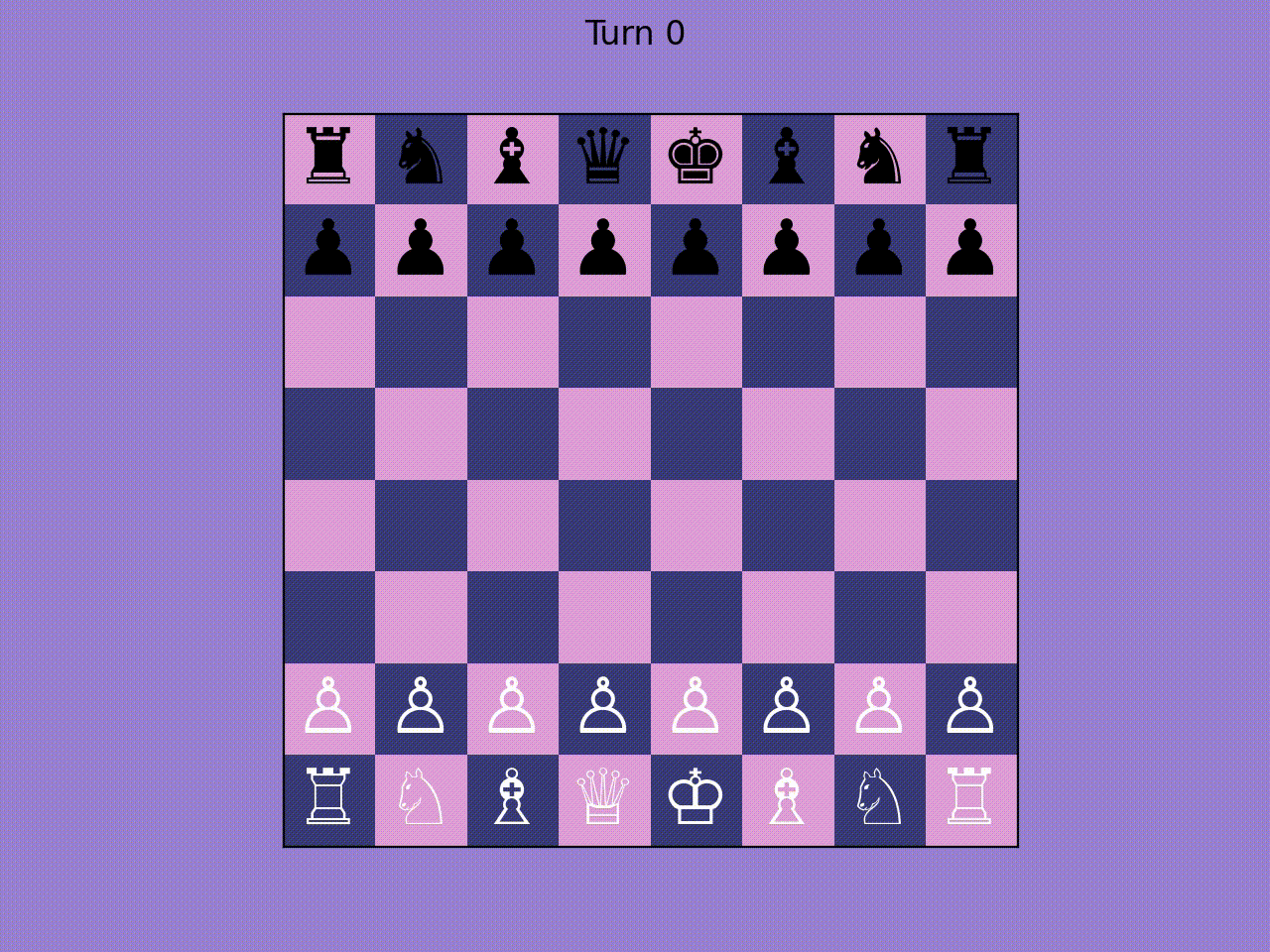 e4 e5 d3 d6 Be3 c6 Be2 b5 Nd2 a5 a4 c5 axb5 Nc6 bxc6 Ra6 Nc4 a4 c3 a3 Nxa3 Rxa3 Rxa3 c4 dxc4 d5 cxd5 Qxd5 exd5 Be6 Ra8+ Ke7 Bc5+ Kf6 Bxf8 Kg6 Bxg7 Kxg7 dxe6 Kh6 exf7 Nf6 Rxh8 Nh5 Bxh5 Kg5 Rxh7 Kf5 Qf3+ Ke6 Bg4+ Kd6 Rh6+ Kc5 Qe3+ Kb5 c4+ Kb4 Qc3+ Ka4 Bd1#
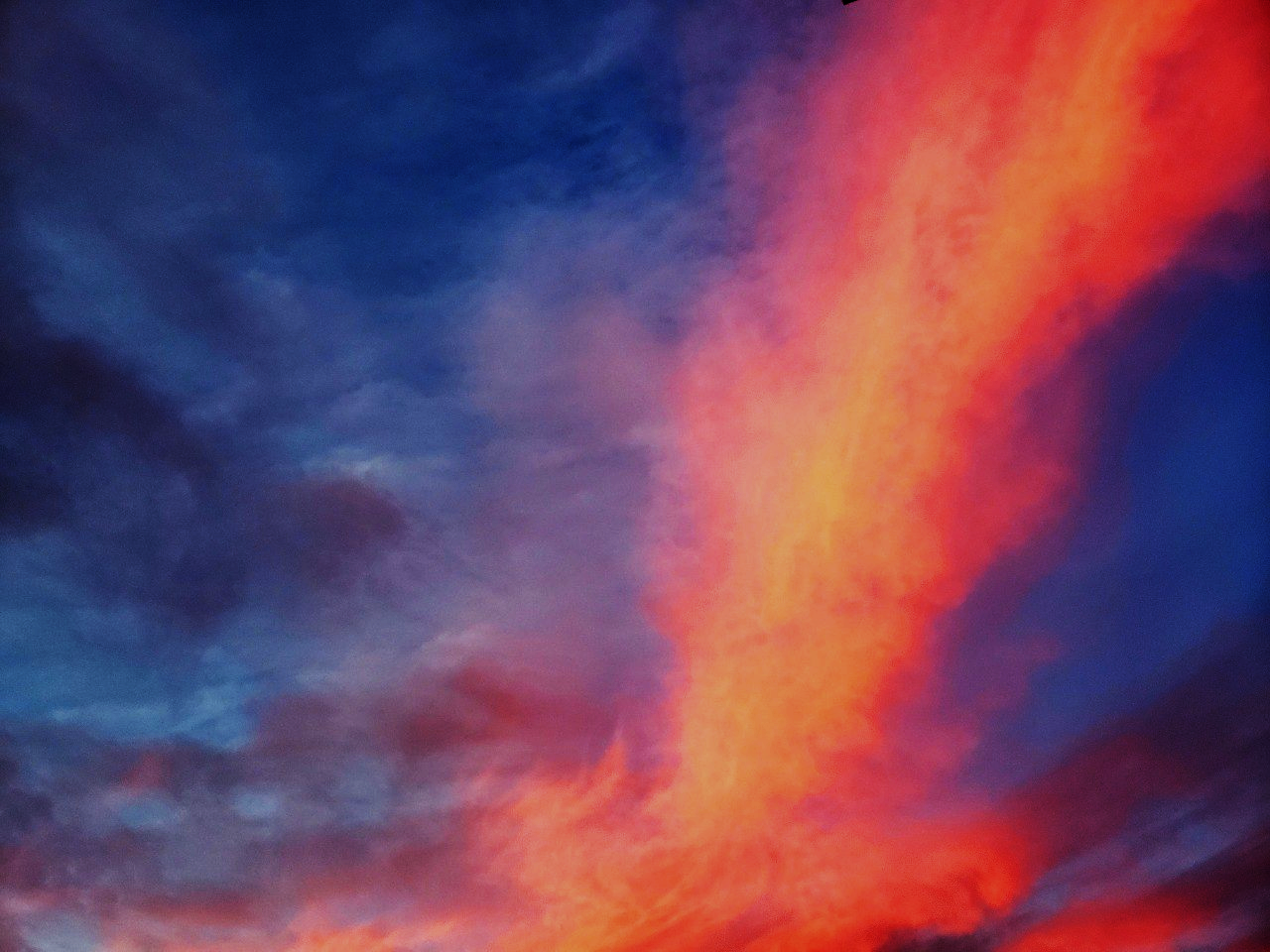 Resources
Chess games CSV file:
https://www.kaggle.com/datasets/datasnaek/chess 
Reading CSV files: 
https://www.statology.org/pandas-read-csv-only-specific-rows/ 
Understanding chess notation: 
https://www.chess.com/terms/chess-notation